Mövzu № 7/1. Dövlət qulluğu və dövlət qulluqçuları
PLAN:
Dövlət qulluğunun anlayışı, əsas vəzifələri və prinsipləri. 
Dövlət qulluqçusunun anlayışı və növləri.
Sual 1. Dövlət qulluğunun anlayışı, əsas vəzifələri və prinsipləri
Dövlət qulluğu - AR Konstitu-siyasına və digər qanunvericilik aktlarına uyğun olaraq dövlətin məqsədlərinin və funksiyalarının həyata keçirilməsi sahəsində dövlət qulluqçularının öz vəzifə səlahiyyətlərini yerinə yetirmə-sidir.
Dövlət qulluğunun əsas vəzifələri
Dövlət qulluğunun əsas vəzifələrinə aiddir:
qanunvericilik aktları əsasında vətəndaş-ların hüquq və azadlıqlarının təmin  edil-məsi;
dövlət orqanlarının səlahiyyəti hüdudların-da qərarların hazırlanması, qəbul edilməsi, icrası və icraya nəzarət edilməsi;
dövlət orqanlarının səmərəli fəaliyyətinin və dövlət qulluqçuları tərəfindən vəzifə səlahiyyətlərinin yerinə yetirilməsinin təmin  edilməsi.
Dövlət qulluğunun prinsipləri
Qanunçuluq; hər üç hakimiyyət orqan-larının səlahiyyət hüdudlarının müəy-yən  edilməsi;
dövlət orqanlarına və dövlət qulluq-çularına nəzarət və onların hesabat verməsi;
 yuxarı dövlət orqanları və vəzifəli şəxs-lərin qəbul etdikləri qərarların aşağı dövlət orqanları və  vəzifəli şəxslər tərəfindən mütləq yerinə yetirilməsi;
bütün vətəndaşların və vəzifəli şəxslərin dövlət qulluqçularının qanuni tələblərini icra etməyə və qanuni hərəkətlərini müda-fiə  etməyə borclu olması;
dövlət qulluğuna qəbulun şəffaf-lığı; vətəndaşların dövlət qullu-ğuna müsabiqə və müsahibə əsasında qəbul edilməsi və s.
Dövlət qulluğunun növləri
Dövlət qulluğunun növlərinə aiddir:
Qanunvericilik orqanının apara-tında dövlət qulluğu;
məhkəmə hakimiyyəti orqanının aparatında dövlət qulluğu;
icra hakimiyyəti orqanlarında dövlət qulluğu.
Sual 2. Dövlət qulluqçusunun anlayışı və növləri
Dövlət qulluqçusu - “Dövlət qulluğu haqqında”AR Qanunu ilə müəyyən edilmiş qaydada maaşlı dövlət qulluğu vəzifəsini tutan və inzibati vəzifə üzrə dövlət qulluğuna qəbul edilərkən Azərbaycan Respublika-sına sadiq olacağına and içən AR vətəndaşıdır.
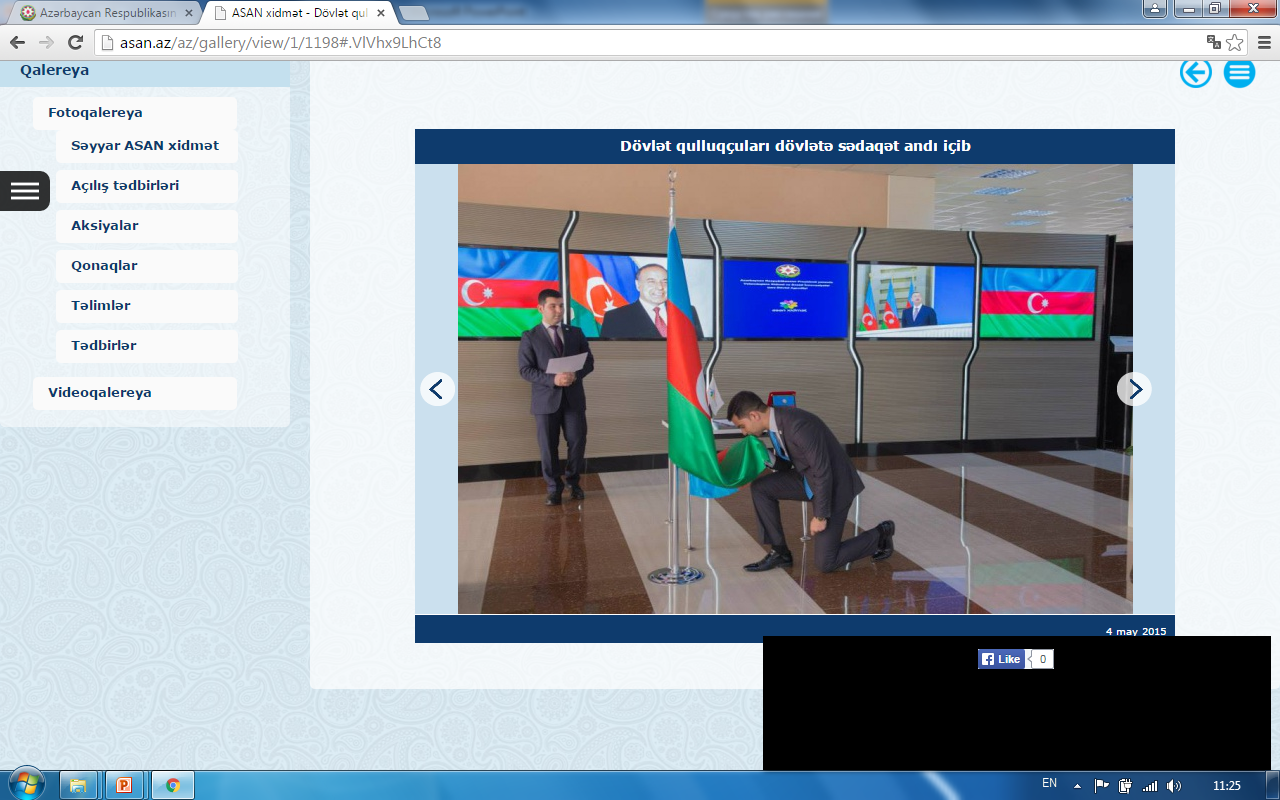 Dövlət qulluqçusunun növləri
İnzibati vəzifələr - Ali - 5-ci kateqoriya dövlət orqanları aparatları və bölmələri rəhbərlərinin, onların müavinlərinin, ha-belə dövlət qulluğunda çalışan mütə-xəssislərin vəzifələri. 
Yardımçı vəzifələr – Ali - 5-ci kateqoriya dövlət orqanlarında texniki işləri həyata keçirən dövlət qulluqçularının (kargüzar, makinaçı, kuryer, arxiv qeydiyyatçısı, liftçi, sürücü və s.) vəzifələri.